Notes #2
Ch 1-2: Types of Data
Recap on 2 Types of Data
Quantitative Data: Include Number values
Qualitative Data: Categorical without number values.
A in-depth look into Quantitative Data
Quantitative data must have
Units of Measurements
      ex. $, Hours, ft, inches, grams, etc…

Quantitative data has 2 types
Discrete Data
Continuous Data
2 Types of Quantitative Data
Discrete Data: Data 
     that can only occur      
     in whole numbers

      Ex 1. # of players in     
        a basketball team
Girls’ CIF Southern Regional 2015 Champs
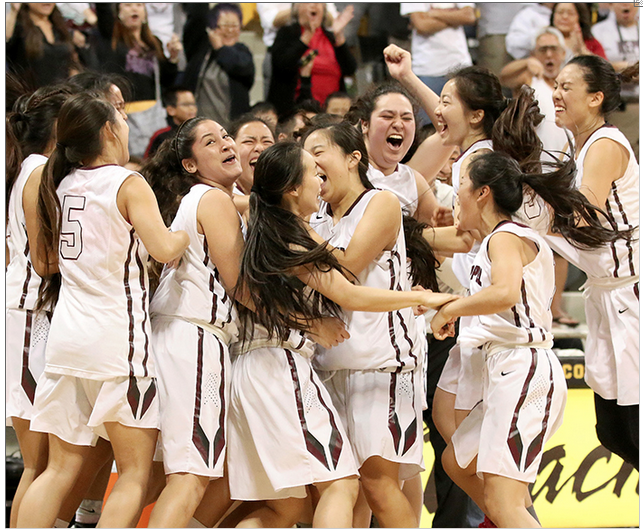 Mark Keppel Girl’s Varsity Basketball Team
Ex 2. Number of eggs laid by a hen; one discrete/whole egg at a time.
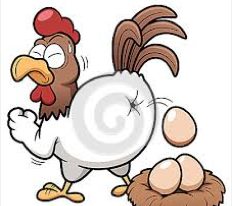 Hen laying an egg
Continuous Data: 
      Data that can take on any numeric value, with   
      decimal places.
Ex 1. Height
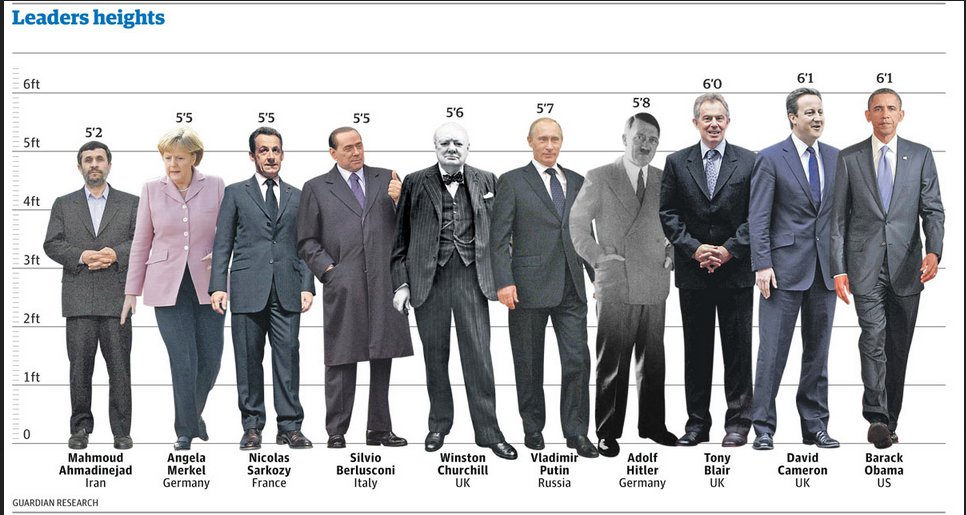 Ex 2. Milk production in cows
   - avg about 6 to 7 gallons a day
   - bad days make 6.001 gallons; 
   - on good days make 7.262 gallons
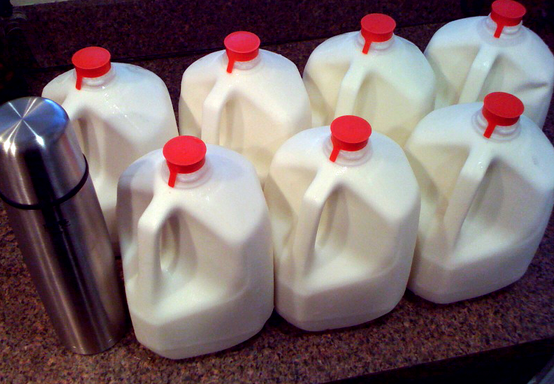 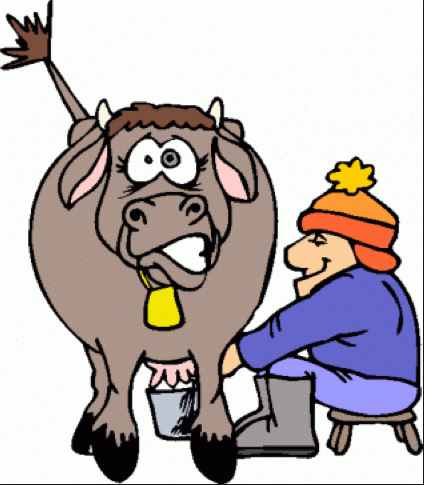 Types of Qualitative Data
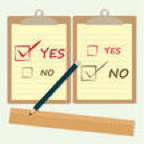 2 types

Nominal Data 
     - organized into categories or groups
     - cannot be organized into ordering systems

Ex 1. “Yes”, “No” or “Undecided” Answers
Ex 2.  Colors of cars (Black, Silver, White, etc…)
Ex 3. Religious affiliation
(Christians, Catholics, Agnostics, Buddhists, Muslims)
2. Ordered/Ordinal Data
    - Organized into order groups or 
      categories.
Ex 1. Education Level 
      - Elementary School
      - High School
      - College
      - Graduate School

Education level can be ranked from basic to advanced
How much will you make?
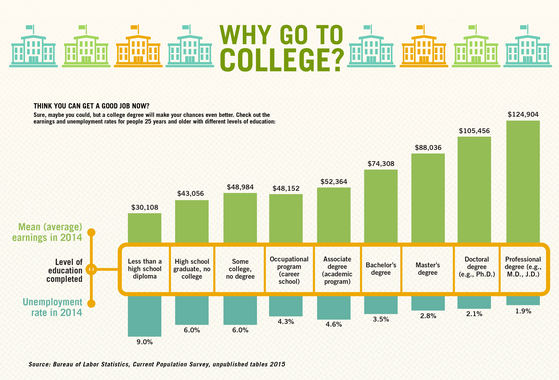 Ordinal Data Continued…
Ex 2. Class Letter Grades
        A, B, C, D, & F

A letter “B” is higher than “C”, but you can’t subtract “C” from “B”
Other types of Data
Intervals
   - Data is between two meaningful number 
     values
   - Does not have a “natural zero” starting 
     point

Ex 1. Body Temperatures ranges b/w 98.2oF and 
        98.6oF

Ex 2. Years (1995, 2015, 1886, and 1919)
         Time does not start with Year 0
Other types of Data
Ratios
Similar to intervals, with meaningful data values, BUT has a natural zero starting point
Ex. Distance Traveled
         Jane lives 2 miles away from school
         Sharon lives 4 miles away from school
Jane
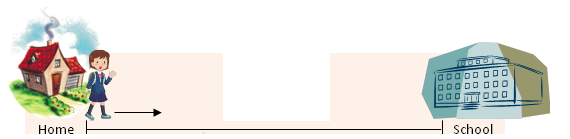 Sharon
2 mi
0 miles
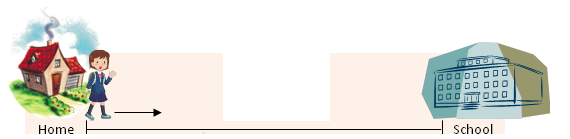 0 miles
4 mi
Data Types Scavenger Hunt
GOAL: Determine which Sample data represent Discrete, Continuous, Nominal, or Ordinal data.1) Work in Pairs of 2 
Go to the different lab stations and examine the different data. Determine what type of Data it is (Qualitative or Quantitative) 
If Qualitative, is it NOMINAL or ORDINAL
If Quantitative, is it DISCRETE or CONTINUOUS

2) Start with the Sample Data # at the Lab Station you are at, when done, move to another table to complete your set of data. Make sure you follow your own Data Sample # sets.3. Read the Sample Data, determine if it's Discrete, Continuous, Nominal, or Ordinal.Some will have 2 answers (HINT: Graphical Data). Put a "Check" in the box that best categorizes the Sample Data.4. Write a brief explanation to justify what about the Sample Data made you check the type of data.